75 ROCZNICA ZAKOŃCZENIA II WOJNY ŚWIATOWEJ
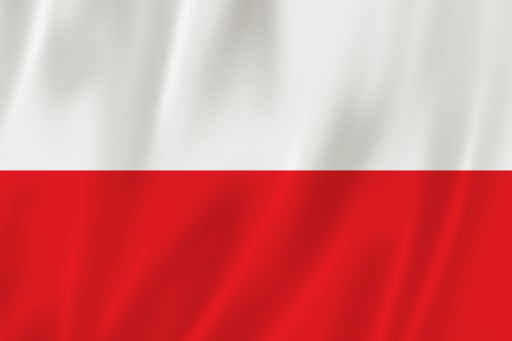 1 września 1939
1 września 1939 roku III Rzesza zaatakowała   Polskę.
 Wojnę rozpoczęło zbombardowanie Wielunia o godz. 4.35. Następnie, o godz. 4.45, 
niemiecki pancernik „Schleswig-Holstein” rozpoczął ostrzał polskiej placówki wojskowej na Westerplatte.
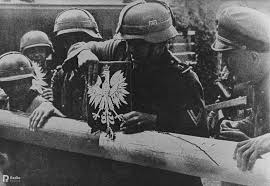 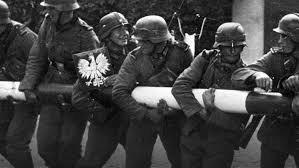 Polacy na frontach II wojny światowej
Polska armia wzięła udział w wielu ważnych kampaniach oraz bitwach II wojny światowej, np..:
 bitwa nad Bzurą
 bitwa pod Wizną
 bitwa o Anglię
 bitwa o Narwik
 bitwa o Monte Cassino
 Powstanie Warszawskie
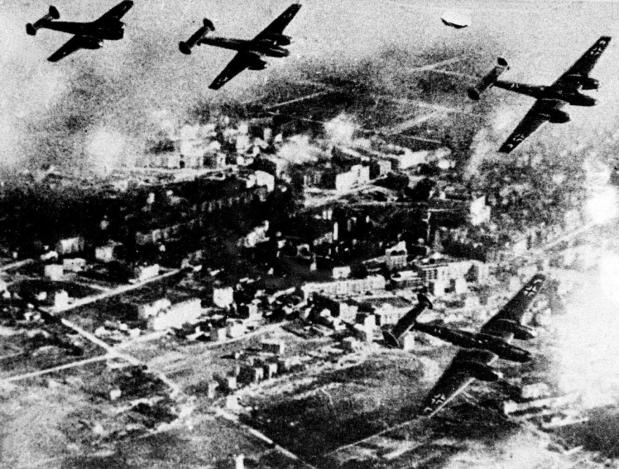 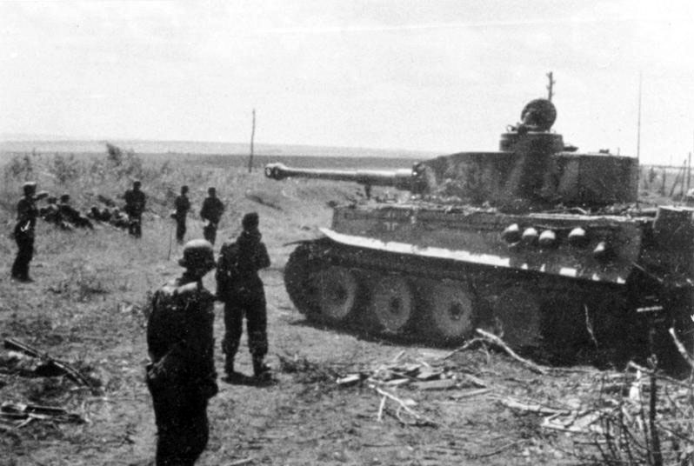 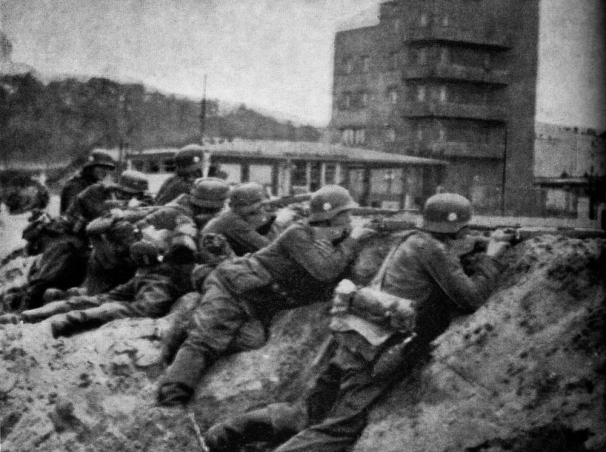 Zakończenie wojny i podpisanie pokoju
II wojnę światową zakończyły: podpisanie 7 maja 1945 w Reims aktu bezwarunkowej kapitulacji III Rzeszy, z wejściem w życie 8 maja 1945, które zakończyło działania wojenne w Europie i 
akt bezwarunkowej kapitulacji Japonii podpisany 
2 września 1945-koniec II wojny światowej.
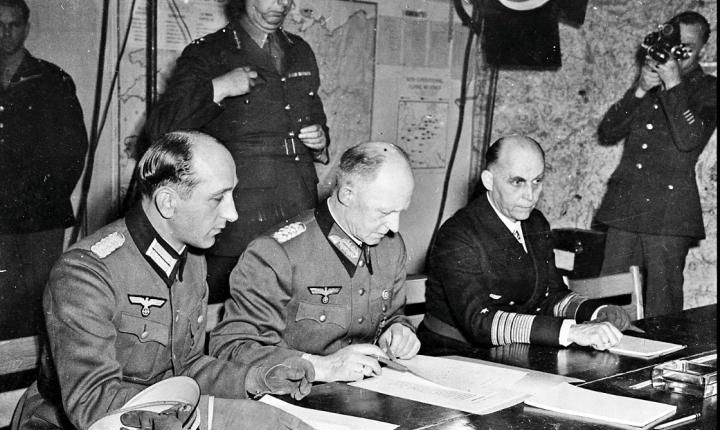 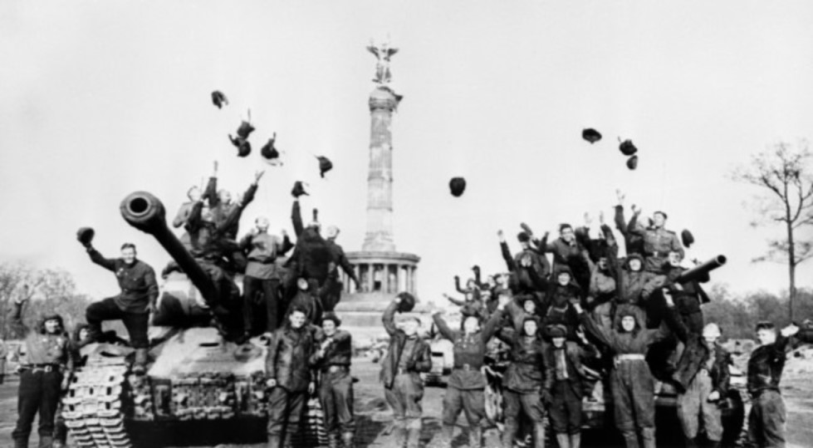 Koniec